第21回　会長の時間　10年後の子どもに必要な3つの能力と善行褒賞
日出RC 2020-21年度 会長
加賀山 茂
（名古屋大学・明治学院大学 名誉教授
吉備国際大学知的財産学研究科 特任教授
一般社団法人 法と経営学会 会長
順正学園・AI活用研究所 副所長
信山社『法と経営研究』 編集代表）
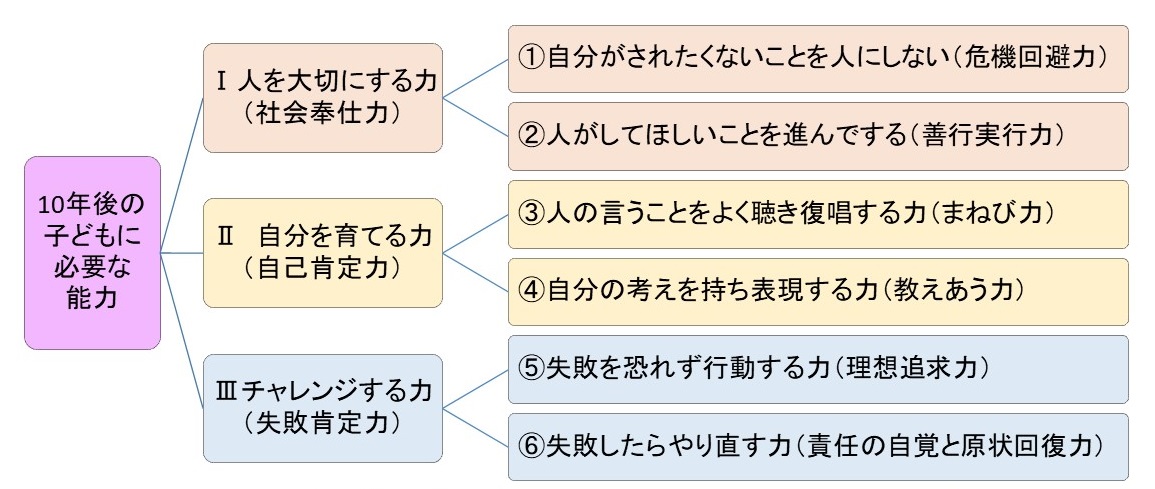 2021/3/16
Required Ability of Children 2021
1
日出RC2020-21年度会長のテーマ和らぎ睦びて事を論じ，次世代への奉仕活動を実践しよう
2021/3/16
Required Ability of Children 2021
2
善行褒賞（藤原小学校）
金メダル
人がしてほしいと思うことをする。
銀メダル
人がしてほしくないことをしない。
銅メダル
人の物を使ったら元にもどす。
銀メダルも金メダルも一工夫すると，金メダルに変わる。
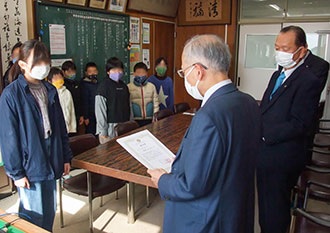 善行って何だろう？
悪いことはみんな知っているけれども，良いことってあいまい。
2021/3/16
Required Ability of Children 2021
3
善行とは何か
2021/3/16
Required Ability of Children 2021
4
善行褒賞（大神中学校）
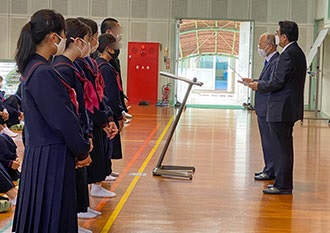 もっと，具体的で詳しい「良いこと」の例としては，もう少し大きくなったら皆さんが習う，国連が決めて世界中の人が「良いこと」と認めているSDGs（持続的開発目標）が，17の「良いこと」をはっきり決めています。
皆さんも，SDGsの17のゴール（みんな金メダルです）を検索してみて，今後の善い行いの方針にしてみて下さい。
話しが少し難しくなりました。改めて，皆さんが「善行褒賞」を受賞されたことをお祝いいたします。おめでとうございました。
今までの話は，「善行＝良いこと」とは何かについて，大まかな例を挙げただけです。
2021/3/16
Required Ability of Children 2021
5
近江商人の職業倫理（善行）「三方よし」からSDGs（持続的開発目標）の「四方よし」へ
2021/3/16
Required Ability of Children 2021
6
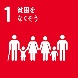 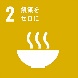 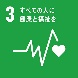 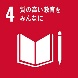 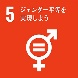 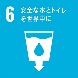 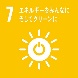 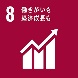 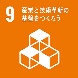 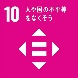 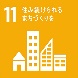 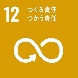 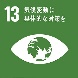 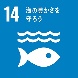 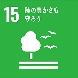 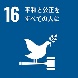 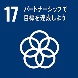 2021/3/16
Required Ability of Children 2021
7
10年後の子どもに必要な能力（木村泰子『10年後の子どもに必要な「見えない学力」の育て方」』青春出版（2020/11/20）参照）
2021/3/16
Required Ability of Children 2021
8
善行褒賞の再構成（木村泰子『10年後の子どもに必要な「見えない学力」の育て方」』青春出版（2020/11/20）参照）
2021/3/16
Required Ability of Children 2021
9
参考文献
イエナプラン・モンテッソーリ教育
リヒテルズ直子『今こそ日本の学校に！イエナプラン実践ガイドブック』教育開発研究所（2019/9/1）
伊藤美佳=齋藤恵（マンガ）『マンガでよくわかるモンテッソーリ教育×ハーバード式 子どもの才能の伸ばし方』かんき出版（2020/2/17）
木村泰子『10年後の子どもに必要な「見えない学力」の育て方」』青春出版（2020/11/20）
コロナ時代を生き抜く
ジェレミー・リフキン（柴田裕之訳）『限界費用ゼロ社会－＜モノのインターネット＞と共有型経済の台頭－』NHK出版 (2015/10/27)
L・ランダル・レイ（中野 剛志=松尾 匡・解説, 島倉 原=鈴木 正徳・訳)『MMT現代貨幣理論入門』東洋経済新報社 (2019/8/30)
蟹江憲史『SDGｓ（持続可能な開発目標）』中公新書 (2020/8/20）
南博=稲場雅紀『SDGs－危機の時代の羅針盤』岩波新書（2020/11/20）
ヒトの本質に迫る
福岡伸一『できそこないの男たち』光文社新書（2008/10/20）
福岡伸一『新版 動的平衡1－生命はなぜそこに宿るのか（生命とは何か）－』小学館新書（2017/6/5）
法律家の思考方法
カイム・ペレルマン（江口三角 訳) 『法律家の論理―新しいレトリック』木鐸社（1986）
加賀山茂『現代民法　学習法入門』信山社（2007）
人間の尊厳
ドナ・ヒックス（ノ・ジェス (監修), ワークス叔悦 (訳)）『Dignityディグニティ 』幻冬舎
大川繁子『92歳の現役保育士が伝えたい親子で幸せになる子育て』実務教育出版 （2019/9/11）
幕内秀夫『子どもをじょうぶにする食事は，時間も手間もかからない』ブックマン社（2019/10/10）
オンライン教育
石戸奈々子編『日本のオンライン教育最前線－アフターコロナの学びを考える』明石書店（2020/10/1）
2021/3/16
Required Ability of Children 2021
10
子どもに必要な能力と善行褒賞2021年3月16日日出ロータリークラブ会長加賀山　茂


ご清聴ありがとうございました。